LJEKOVITO BILJE
Kadulja i lavanda
Izradila:Lucija Pozder
26.2.2013.
1
Sadržaj:
Pojam ljekovito bilje
Kadulja - kraljica ljekovitog bilja
Uzgoj kadulje
Čaj od kadulje
Slike kadulje
Lavanda
Povijest lavande
Za što se koristi lavanda?
Slike lavande
Kviz
Izvori
26.2.2013.
2
Pojam ljekovito bilje:
Ljekovito bilje se koristi tokom cjelokupnog razvoja čovječansta i dugi period je bilo jedini način liječenja.
Znanja i iskustva o ljekovitosti biljaka prenosila su se s koljena na koljeno.
Ljudi su uvijek vjerovali u ljekovita svojstva biljaka.
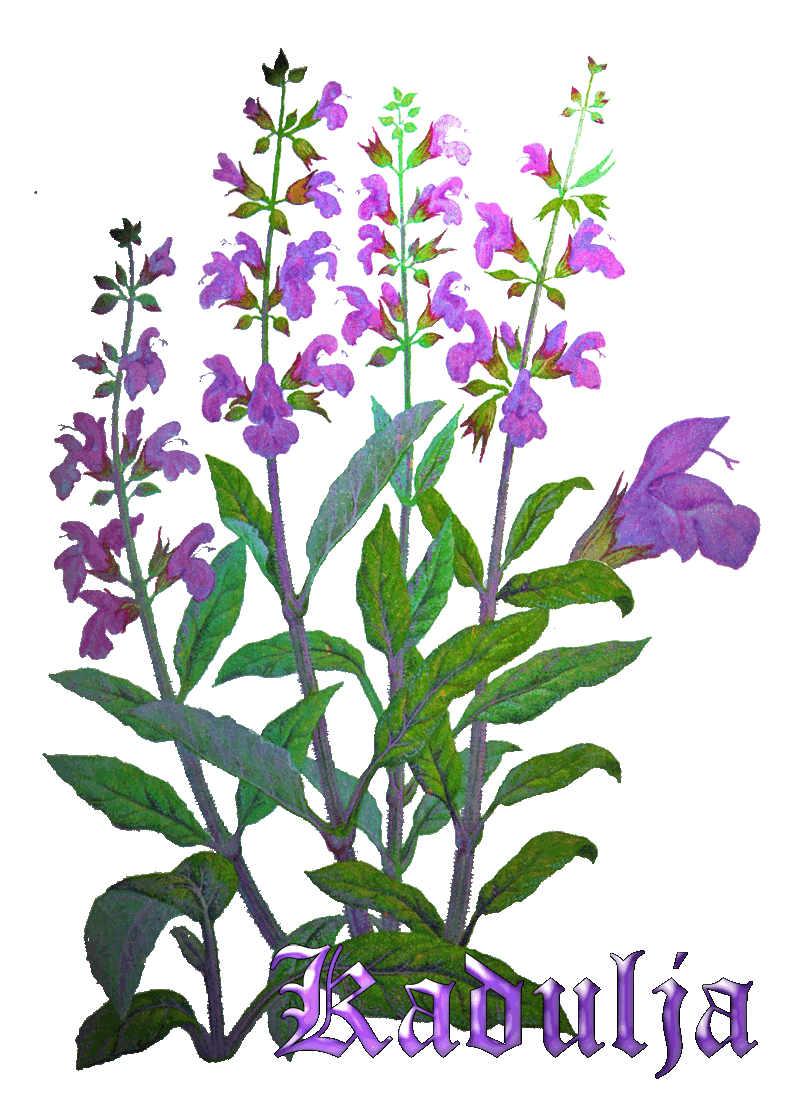 26.2.2013.
3
Kadulja - kraljica ljekovitog bilja:
“Simbol plodnosti, dobrog zdravlja”
Među najljekovitije biljke našeg planeta već se smatra i kraljicom ljekovitog bilja.
Koristili su je kao lijek za gotovo sve bolesti pa je tako dobila status svete biljke.
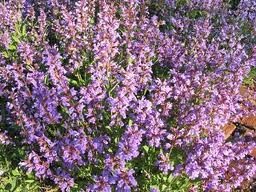 26.2.2013.
4
Uzgoj kadulje:
3 osnovne oznake uzgoja:
1. Divlji (samonikli) rast
2. Konvencionalni uzgoj
3. Biološki uzgoj
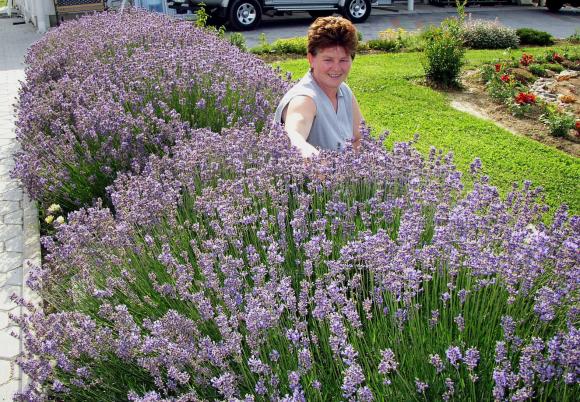 26.2.2013.
5
Čaj od kadulje:
Čaj od kadulje zbog svog jačeg okusa
 Kod nas se koristi češće kao vodica za ispiranje usta nego kao napitak.
 Pročišćava dišne organe, liječi upaljeno grlo, krajnike, te sluznicu u ustima.
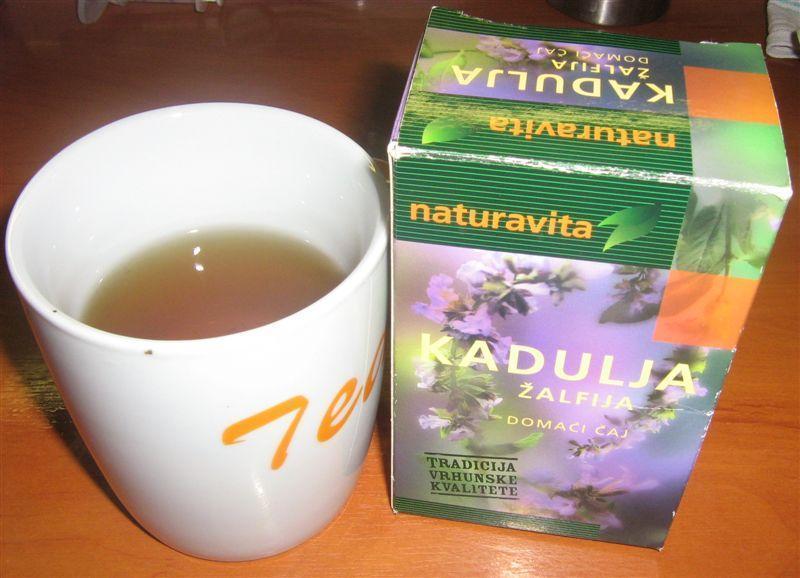 26.2.2013.
6
Slike kadulje
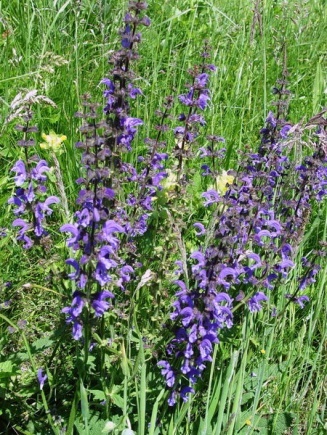 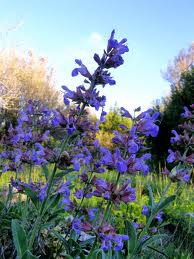 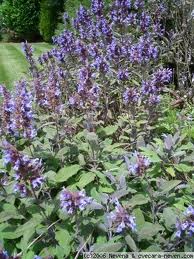 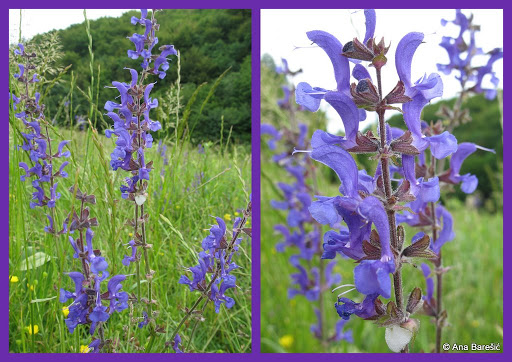 26.2.2013.
7
Lavanda
Rasprostranjene su diljem Mediterana, pa sve do Afrike i jugoistočnih predjela Indije.
Rod biljaka iz porodice Lamiaceae.
Lavanda se koristi više od 2000 godina.
Postoje brojni kultivari lavande, koji su nastali međusobnim oprašivanjem.
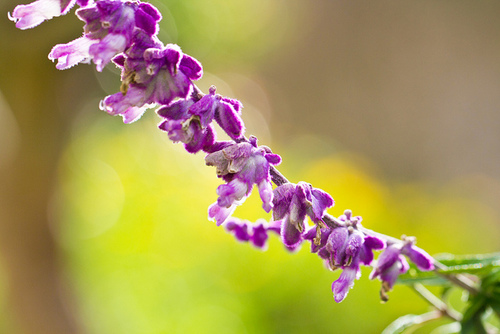 26.2.2013.
8
Povijest lavande
Riječ lavanda dolazi od rimske riječi lavare, što znači prati.
Stari su se Rimljani kupali u mirisnim kupkama u koje su dodavali lavandino ulje.
Grci su isto koristili lavandu, ali više u medicinske svrhe.
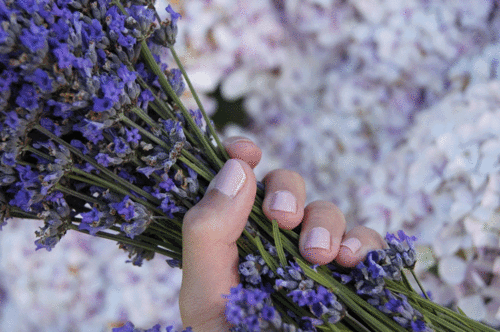 26.2.2013.
9
Za što se koristi lavande?
Dekorativne svrhe
Osvježenje prostora
Parfumska industrija
Kulinarstvo
Medicina
26.2.2013.
10
Dekorativne svrhe
Suhi cvijet sa stabljikom koristi se za cvjetne aranžmane, vjenčiće, buketiće i slično.
Suhi cvjetići očošćeni od stabljike stekli su veliku popularnost kod spravljanja vjenčanih konfeta.
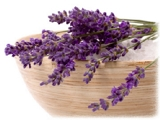 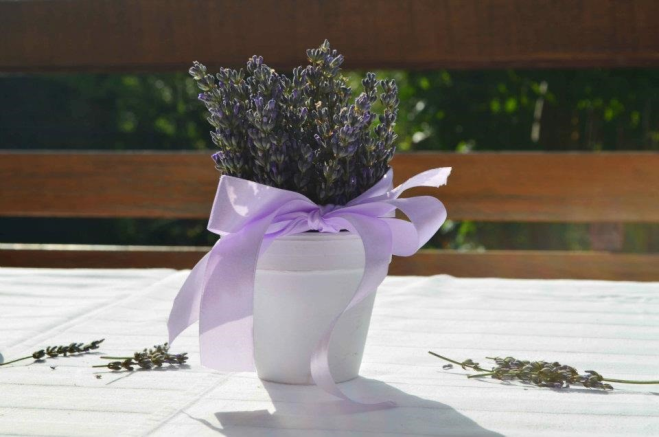 26.2.2013.
11
Osvježenje prostora
Suhi cvijet bez stabljike koristi se za osvježenje auta, prostora ili ormara.
Kako je lavanda vrlo djelotvorna u suzbijanju moljaca, ne samo da će osvježiti ormar, već će sačuvati vašu odjeću.
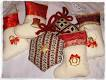 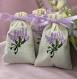 26.2.2013.
12
Parfumska industrija
Lavandin jedinstveni miris sastoji se od 180 konstituanata.
Opisuju ga kao zeleni, slatkasti miris s voćnim aspektom.
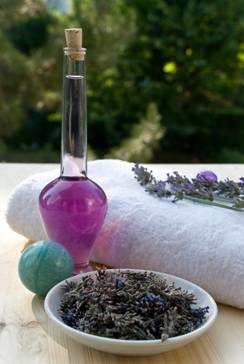 26.2.2013.
13
Kulinarstvo
Cvijet lavande obiluje nektarom koji neodoljivo privlači pčele.
 Lavandin med visoke je kakvoće.
Lavandin cvijet ponekad se dodaje mješavinama čaja, poput crnog, zelenog ili biljnog čaja, pri čemu daje svježu aromu i opuštajući miris.
Upotrijebljava se kao dekoracija na raznim slasticama.
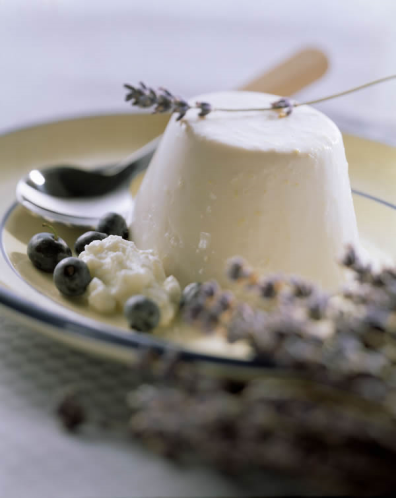 26.2.2013.
14
Medicina
Lavanda ima široku uporabu u travarstvu i aromaterapiji.
Eterično ulje lavande ima antiseptička, antimikrobna, antivirusna i protuupalna svojstva.
Lavandino ulje liječi razne vrste boli, poput postoperativne i upalne boli.
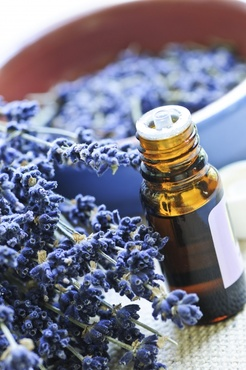 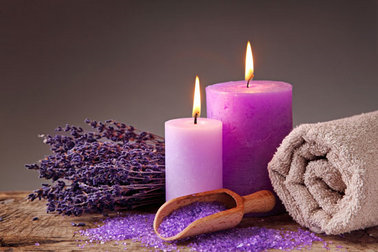 26.2.2013.
15
Slike lavande
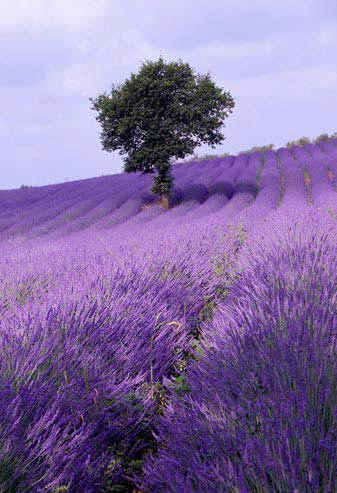 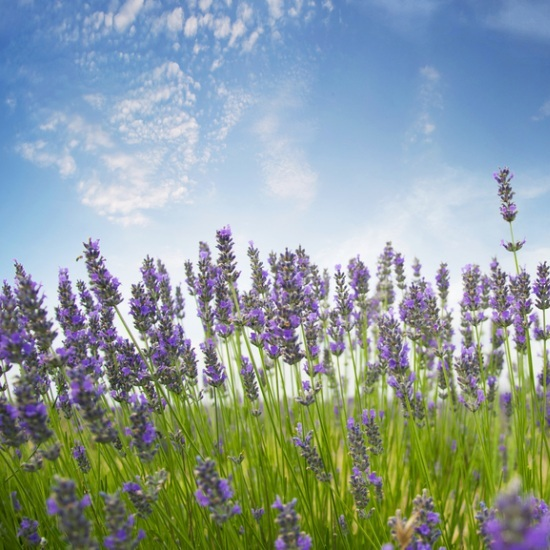 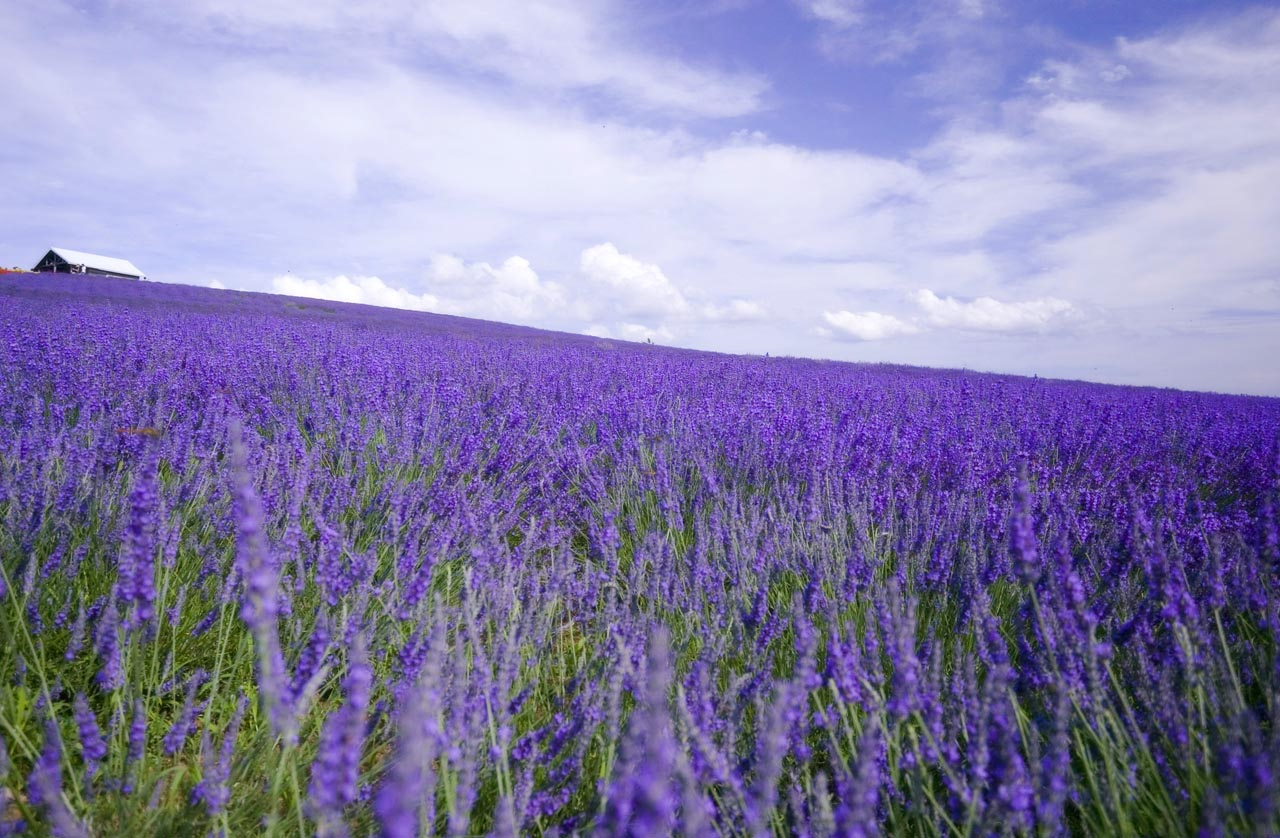 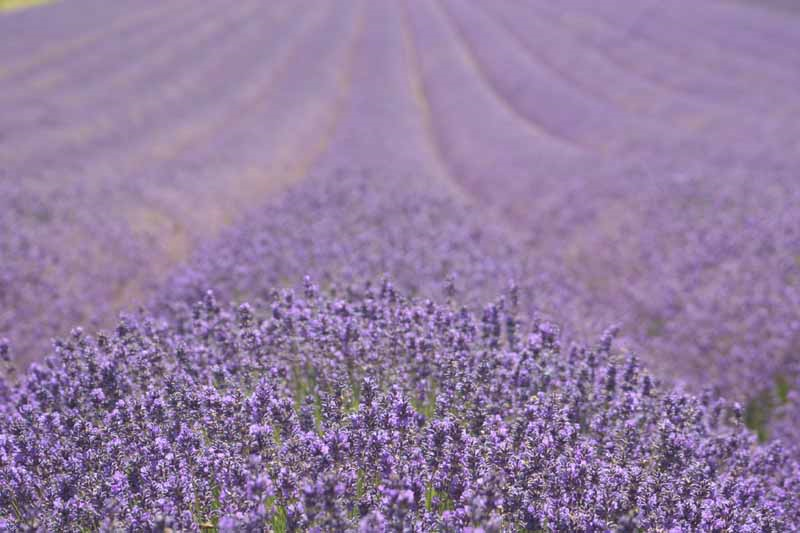 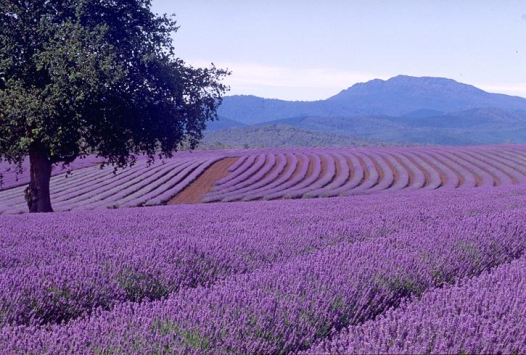 26.2.2013.
16
KVIZ
26.2.2013.
17
Pronađi sliku kadulje:
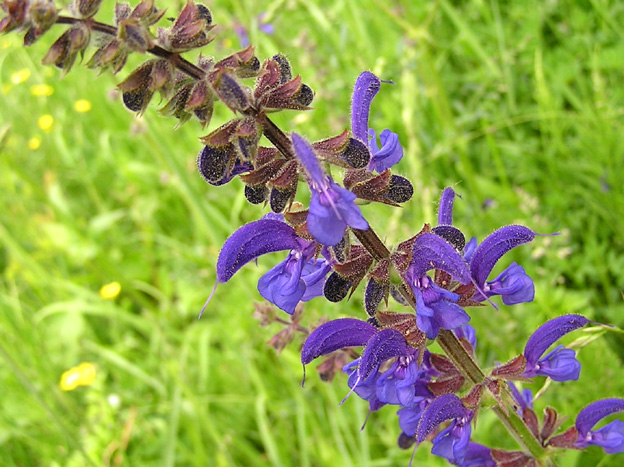 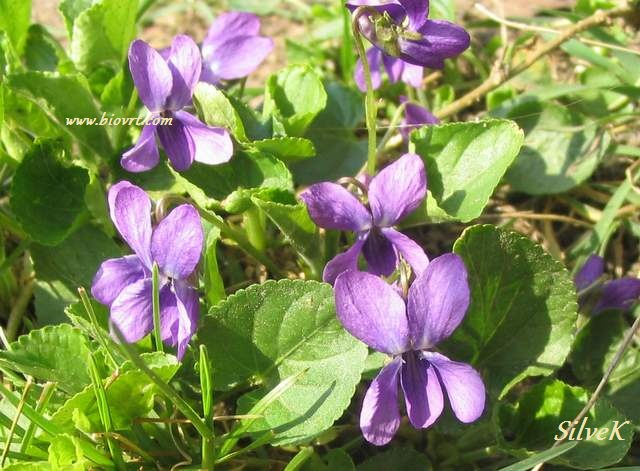 26.2.2013.
18
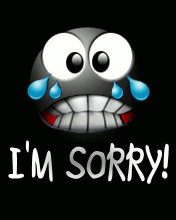 KRIVO!
26.2.2013.
19
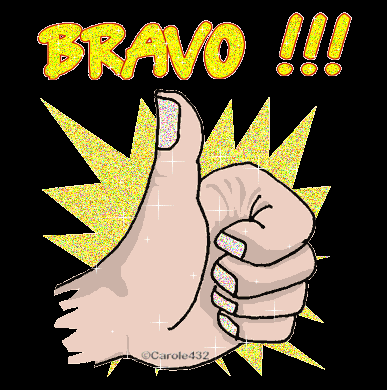 TOČNO!
26.2.2013.
20
“Simbol plodnosti, dobrog zdravlja”Uzrečica je za:
Lavandu
Kadulju
Maslačak
26.2.2013.
21
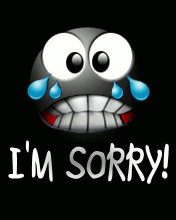 KRIVO!
26.2.2013.
22
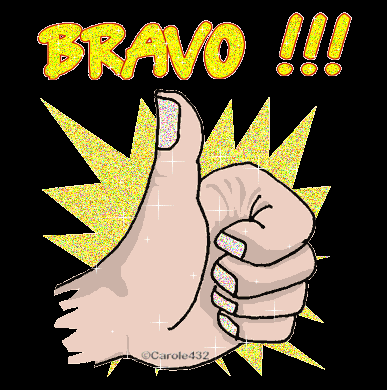 TOČNO!
26.2.2013.
23
Lavanda ima široku upotrebu u?
Travarstvu
Maslinarstvu
Vinogradarstvu
26.2.2013.
24
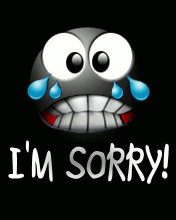 KRIVO!
26.2.2013.
25
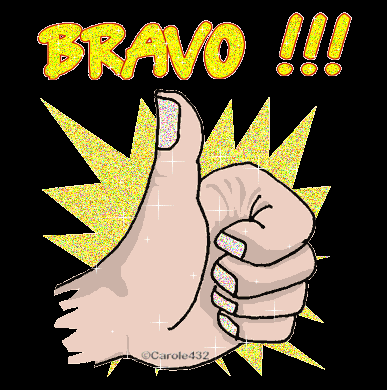 TOČNO!
26.2.2013.
26
Izvori:
http://www.lavanda.hr/
http://kadulja.com/
26.2.2013.
27
26.2.2013.
28